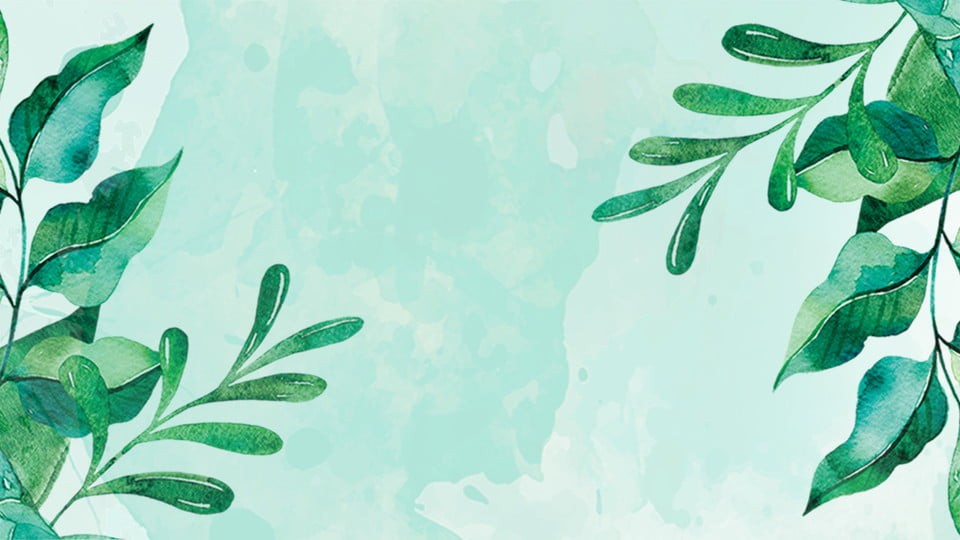 Chào mừng các con học sinh lớp 2
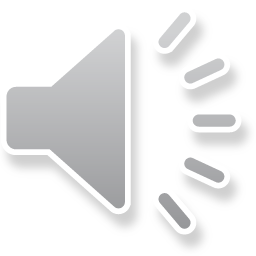 Trò chơi khởi động
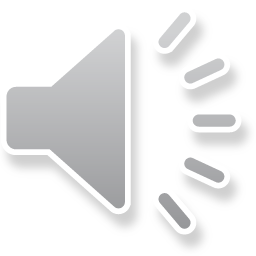 Câu 1:
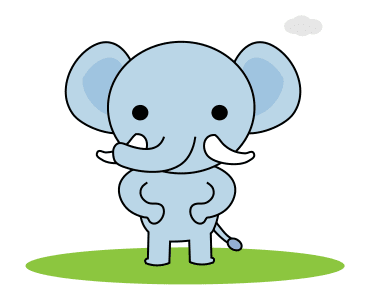 Bốn chân như bốn cột nhà
Hai tai ve ve, hai ngà trắng phau
Vòi dài vắt vẻo trên đầu
Trong rừng thích sống với nhau từng đàn
Là con gì ?
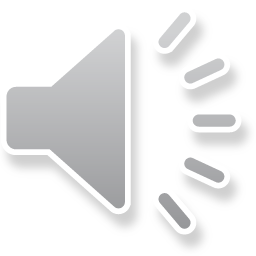 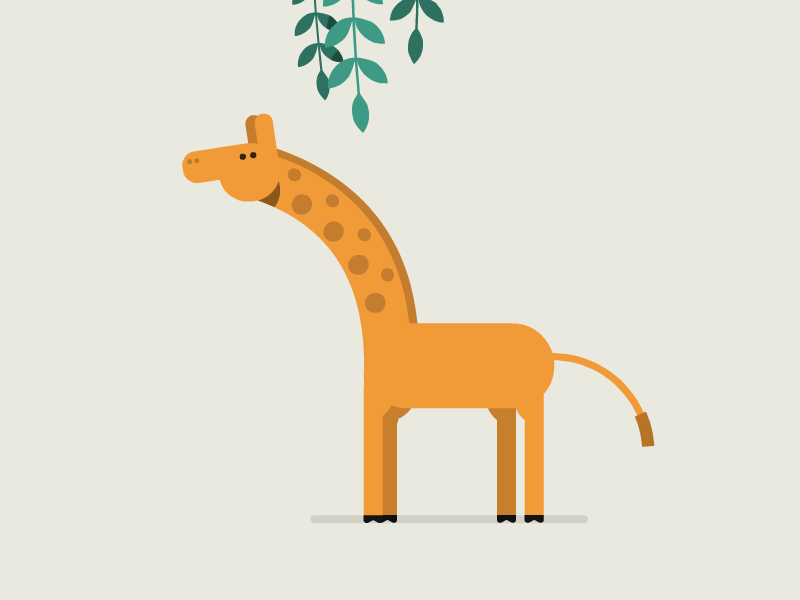 Câu 2:
Con gì cổ dài
Ăn lá trên cao
Da lốm đốm sao
Sống trên đồng cỏ?
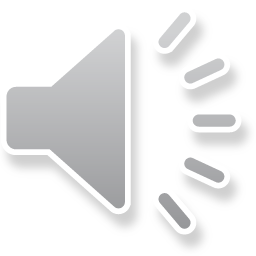 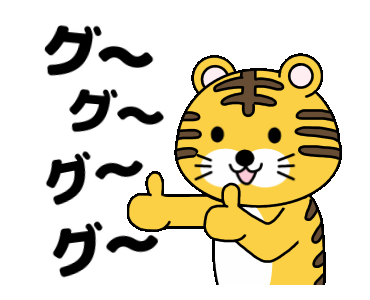 Câu 3:
Lông vằn lông vện mắt xanh, 
Dáng đi uyển chuyển nhe nanh tìm mồi, 
Thỏ nai gặp phải hỡi ôi,
Muông thú khiếp sợ tôn ngôi chúa rừng - Là con gì?
Chủ đề: Khu rừng nhiệt đới
Bài 4: Chú hổ trong rừng ( Tiết 2)
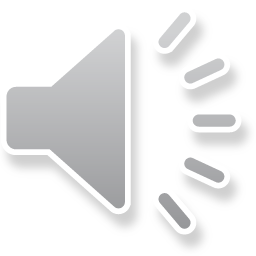 Yêu cầu cần đạt
01
Nhận biết các bộ phận chính trên cơ thể của chú Hổ.
Tạo được các sản phẩm mĩ thuật theo chủ đề chú Hổ trong rừng bằng cách vẽ.
02
Cảm nhận được vẻ đẹp của con vật,…thông qua chấm, nét, hình màu, không gian trong sản phẩm mĩ thuật.
03
Nhận ra vẻ đẹp của con vật hung dữ, yêu quí động vật hoang dã, yêu thiên nhiên.., và có ý thức giữ gìn môi trường.
04
01
Khám phá
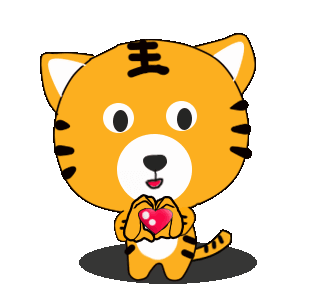 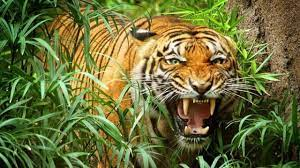 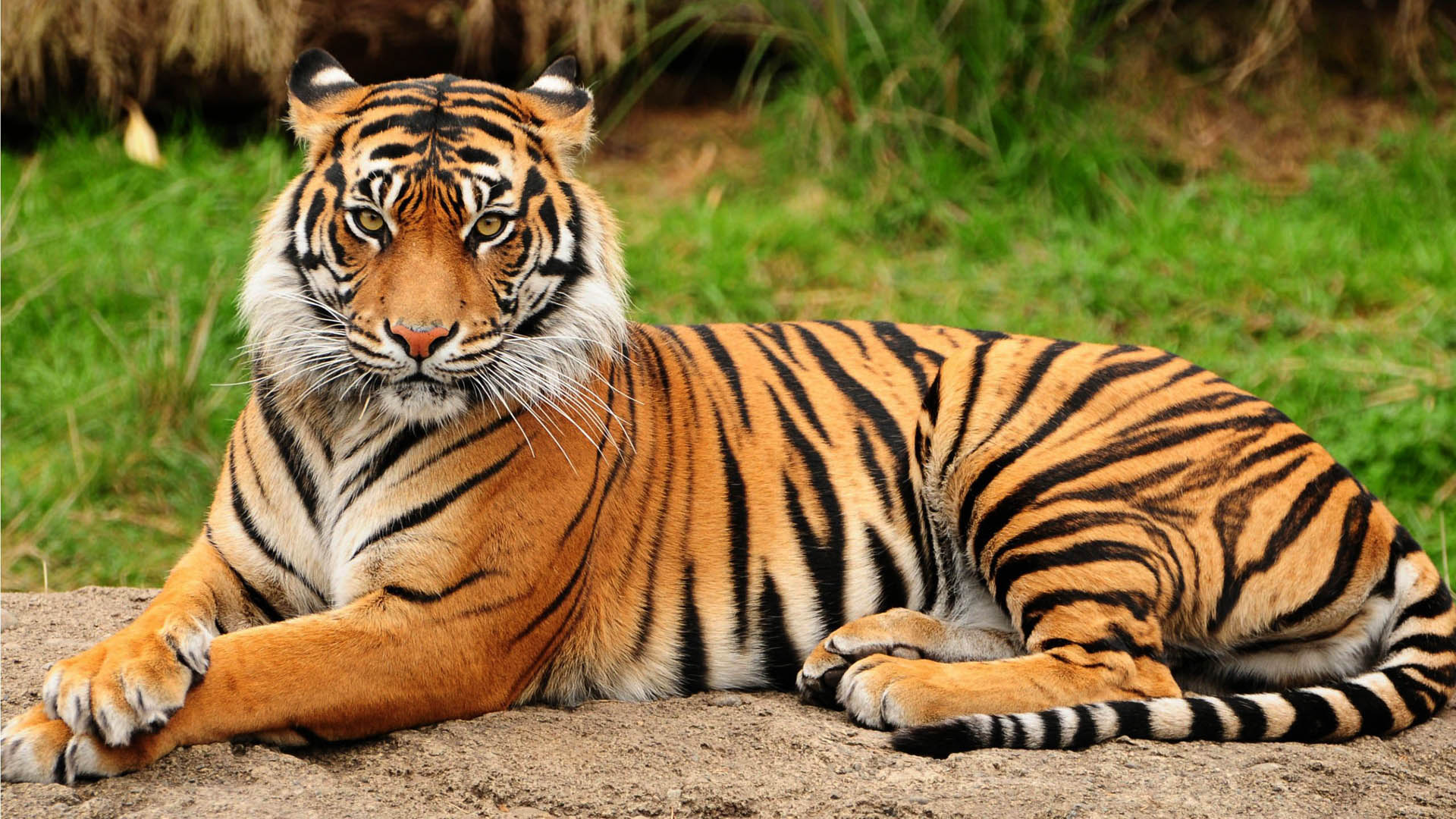 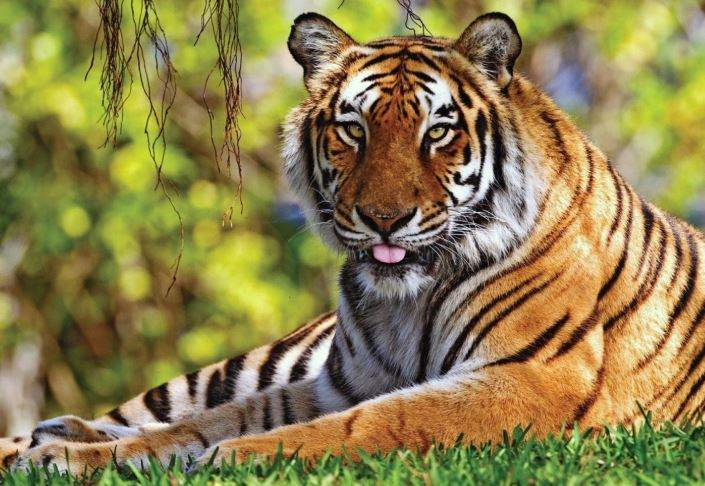 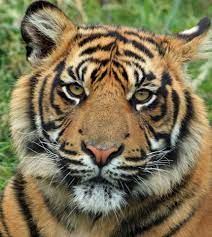 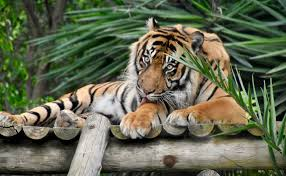 Quan sát và kể tên những bộ phận chính của chú Hổ
Bộ phận chính của chú hổ
Đuôi
Đầu
Thân
Vằn
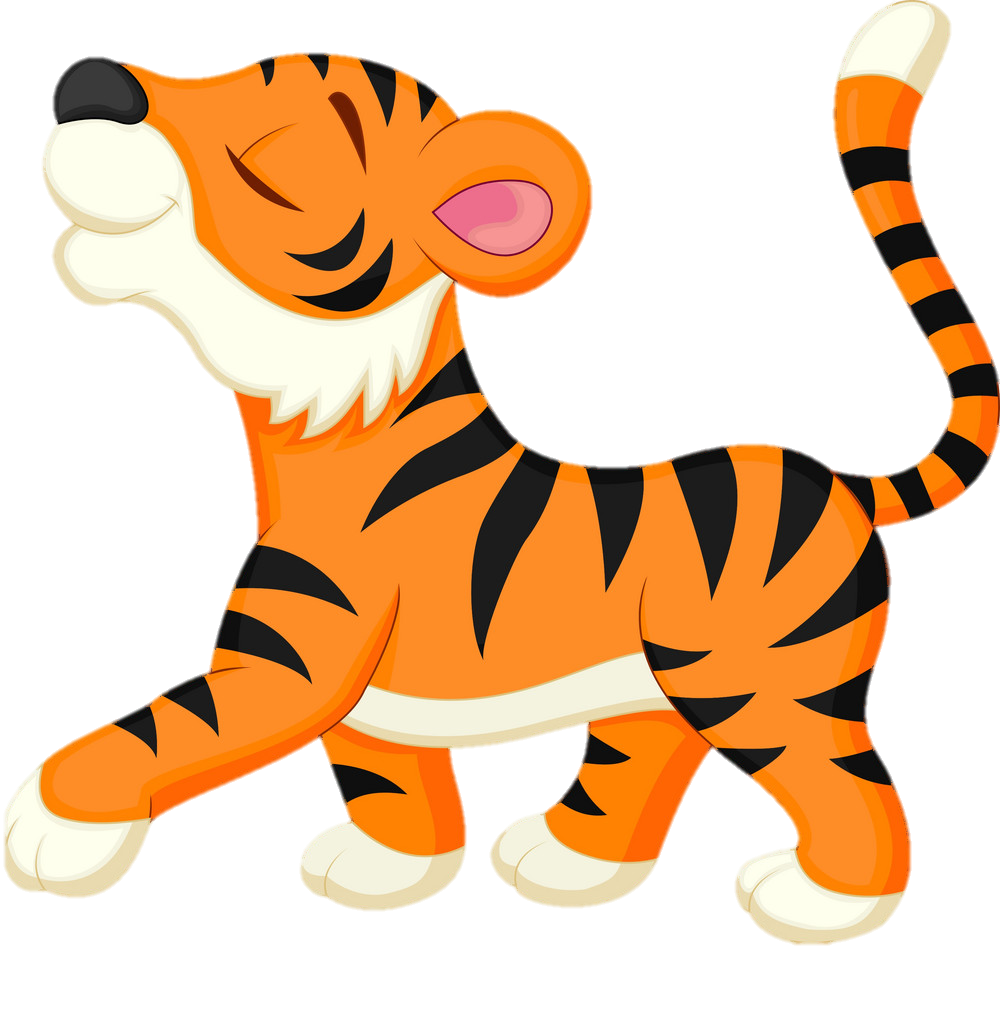 Chân
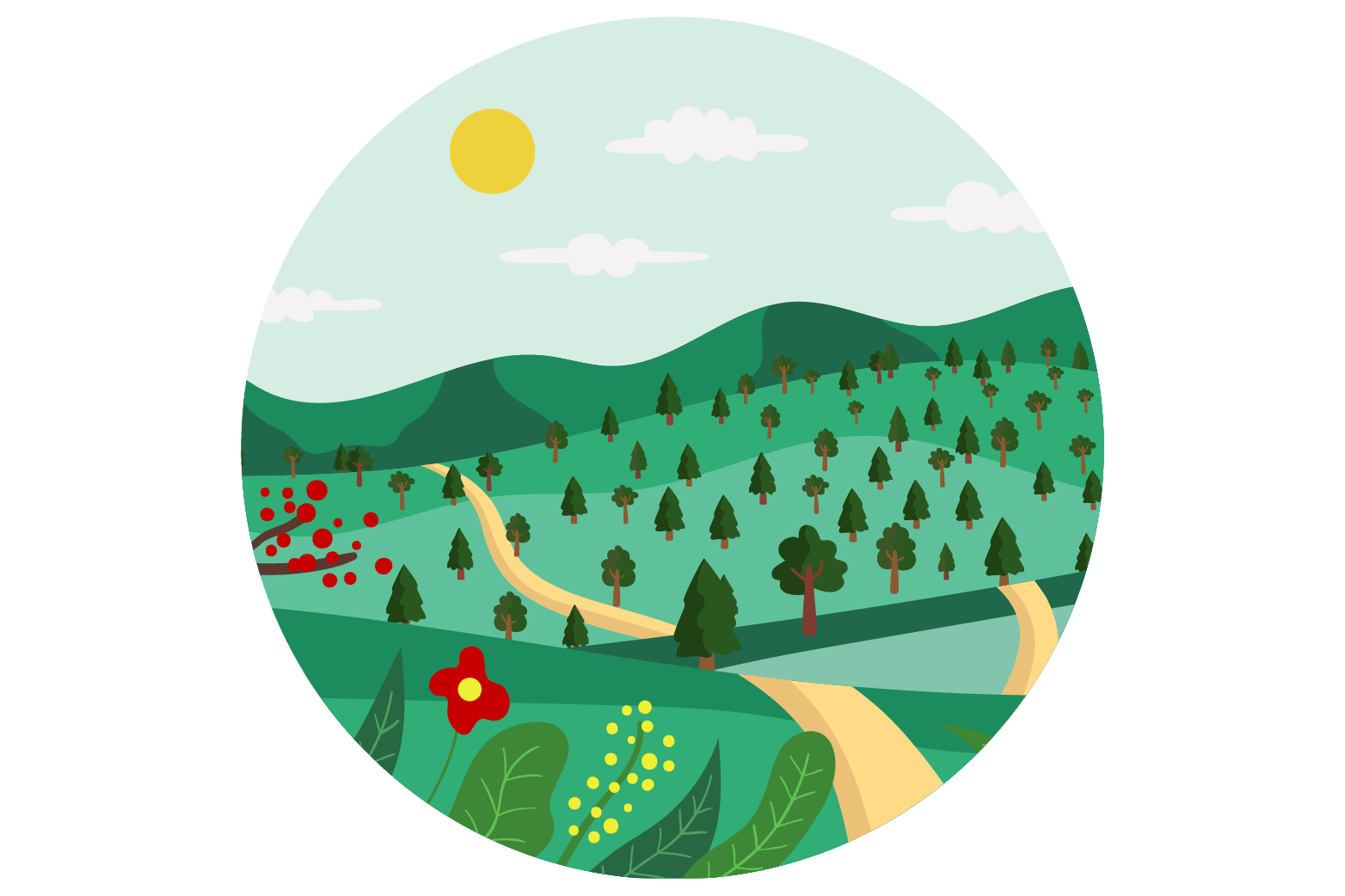 02
Kiến tạo kiến thức kĩ năng
Các bước tạo hình chú hổ bằng hình thức cắt dán
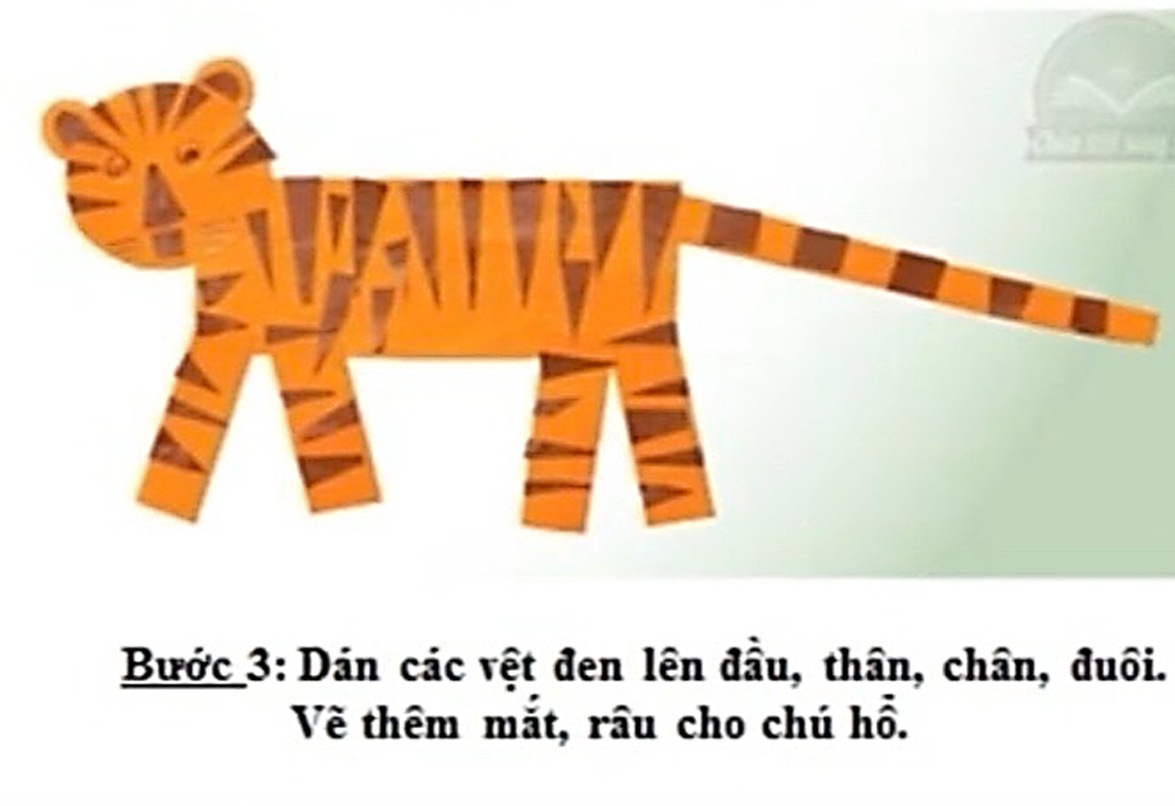 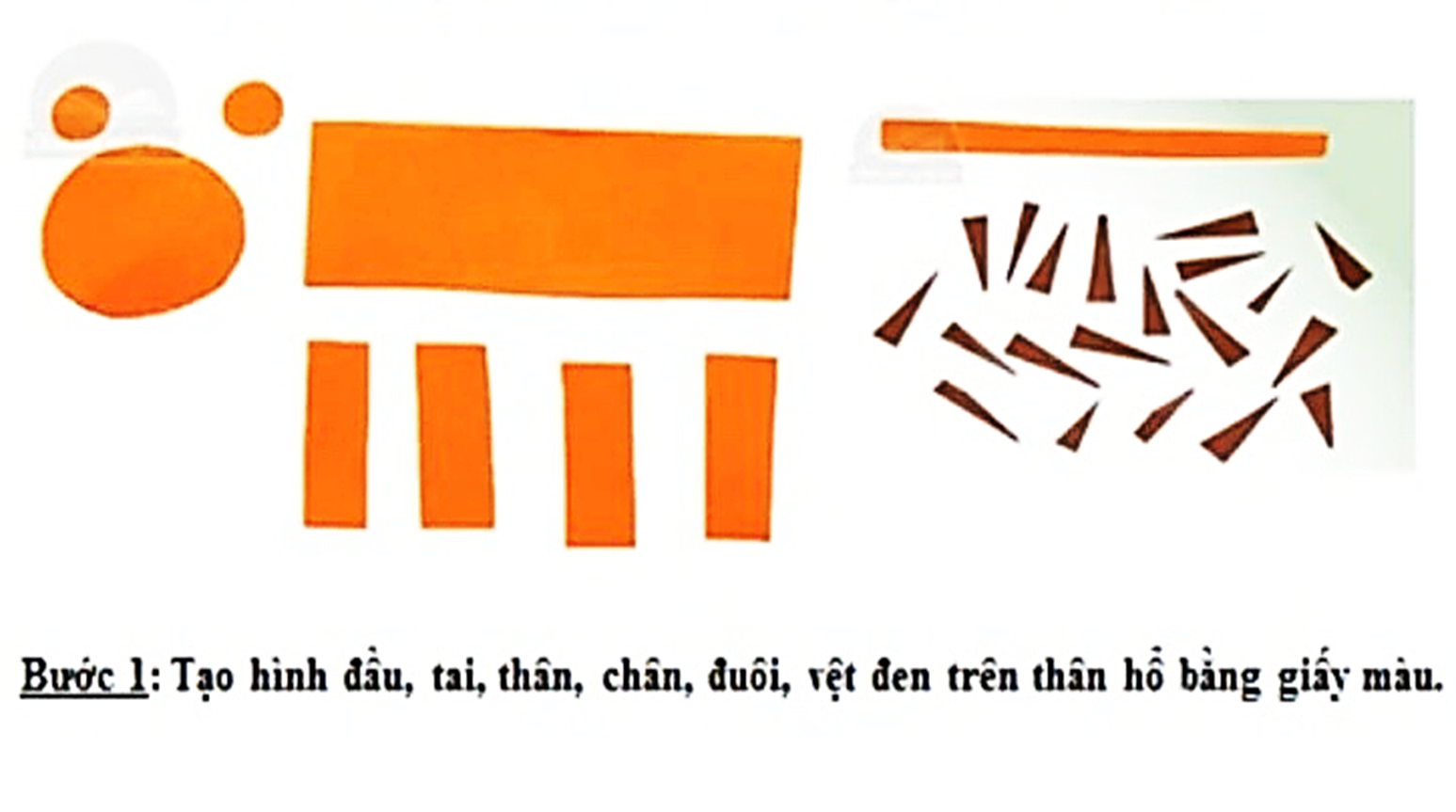 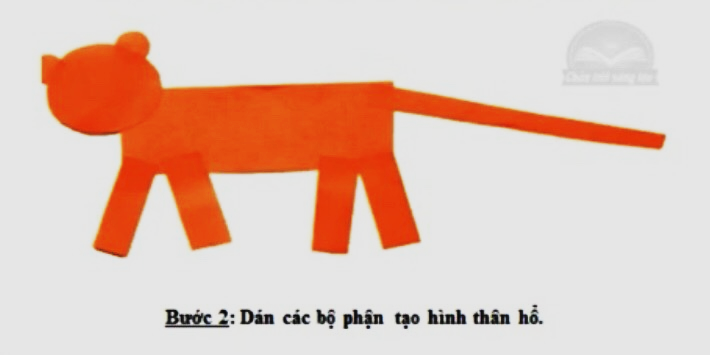 Bước 3
Bước 2
Bước 1
Dán các vệt đen và lên đầu, thân và đuôi. Vẽ thêm các chi tiết trên mặt
Dán các bộ phận lại để tạo hình chú hổ
Cắt tạo hình các bộ phận của chú hổ
Cách thực hiện
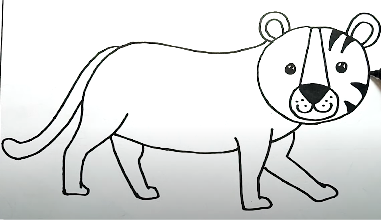 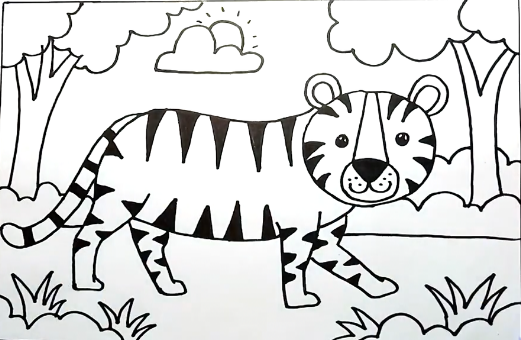 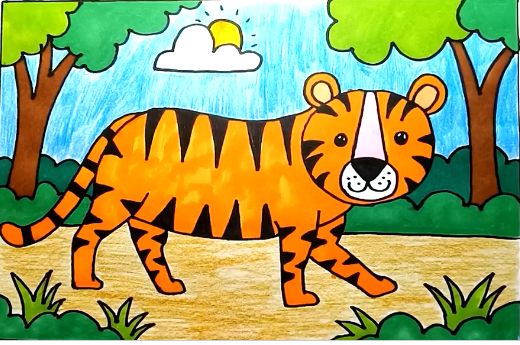 Bước 3
Bước 1
Bước 2
Tô màu và hoàn thiện bức tranh
Vẽ các bộ phận chính của chú hổ
Vẽ chi tiết và môi trường sống của chú hổ
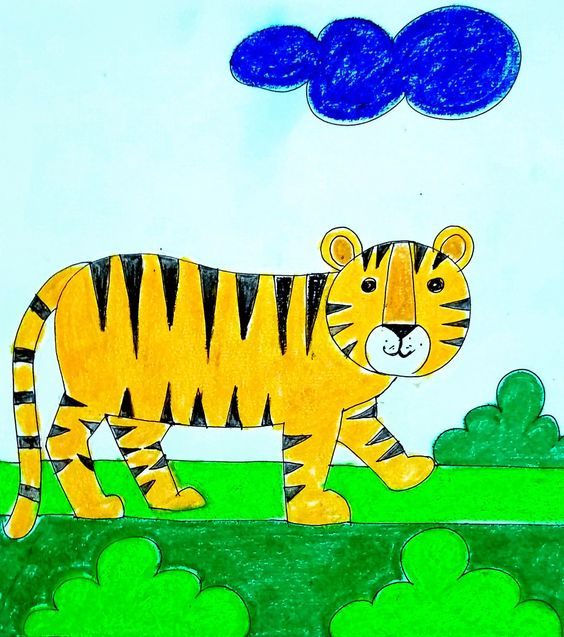 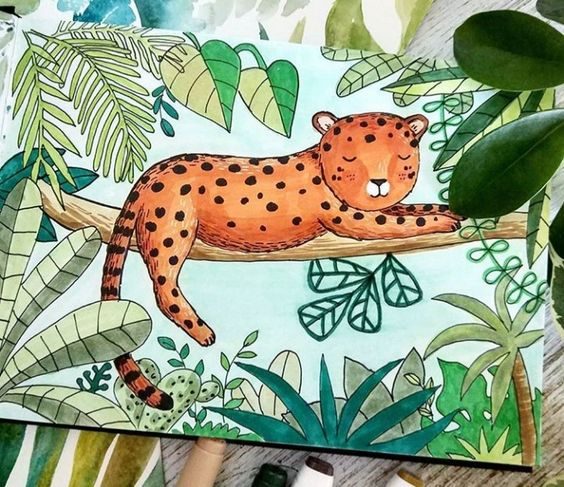 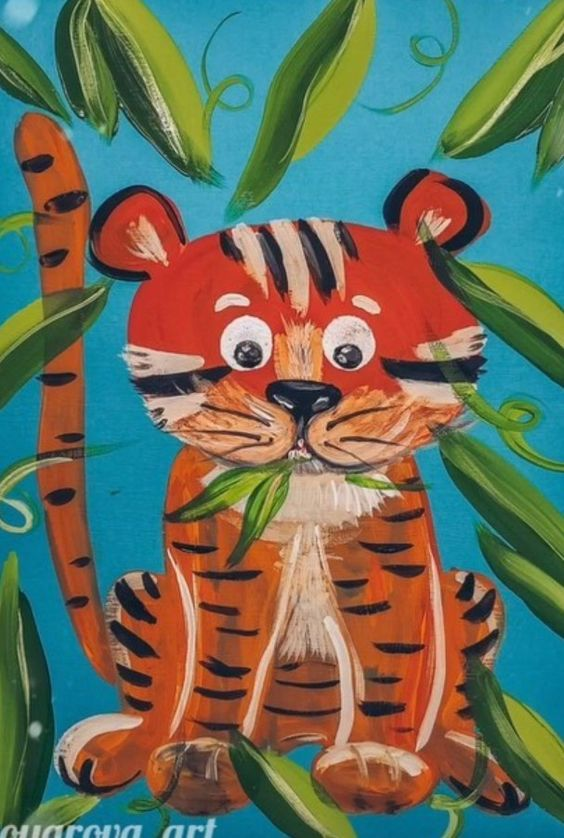 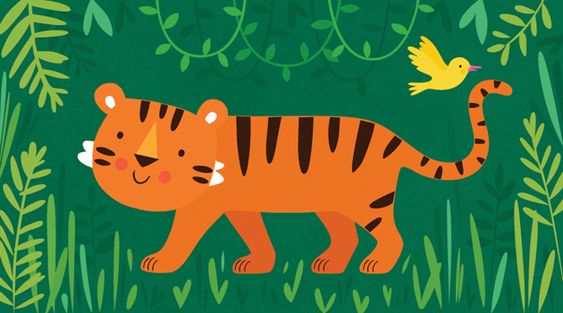 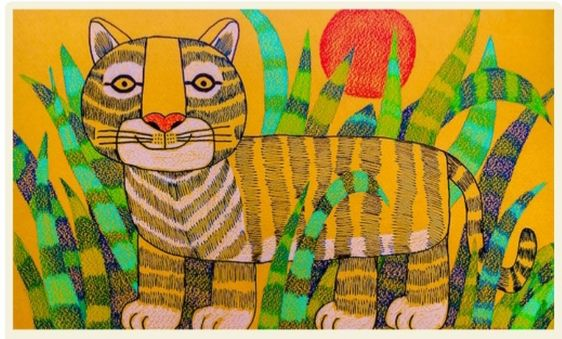 03
Luyện tập- sáng tạo
Hãy vẽ một bức tranh chú hổ theo ý thích
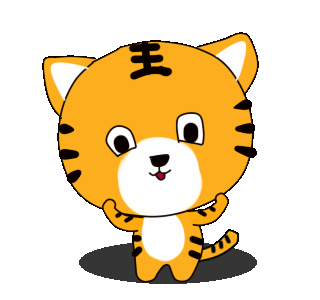 04
Phân tích – đánh giá
Hãy chia sẽ sản phẩm của mình đến những người thân trong gia đình hoặc bạn bè của con nhé !
05
Vận dụng – phát triển
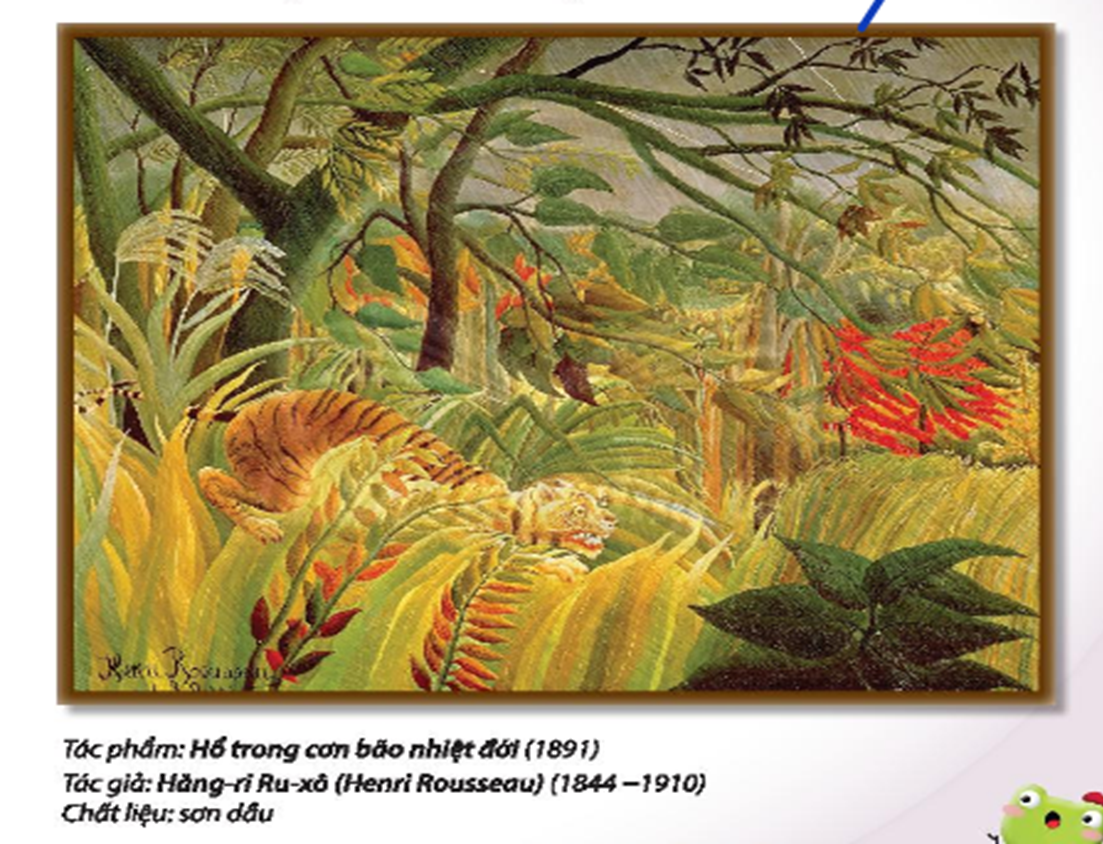 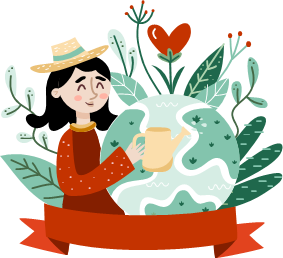 Thanks!
Hẹn gặp lại các con ở tiết học sau